Plenary 8
Blockchain Technology & Cryptocurrency
April 28, 2018
IFA, New Delhi
BLOCK CHAIN TECHNOLOGY-CRYPTOCURRENCY
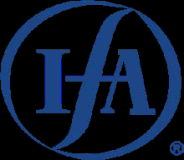 Chairman : 
Mukesh Butani , Advocate

Moderator: 
Kuntal Dave, Nanubhai Desai & Co.

Panelist:
Sonia Mathur, Sr. Advocate
Shikha Mehra, Global Jindal
Meyyappan Nagappan, Nishith Desai & Associates
Place : The Lalit, New Delhi Date  : 28th April, 2018Time  : 03:45 PM – 05:00 PM
Contents
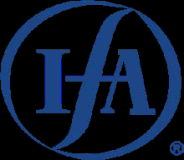 28/04/2018
3
What is Blockchain technology & Cryptocurrency?
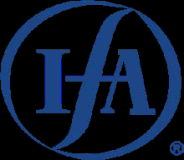 How Internet of Things is going to change how we do business:
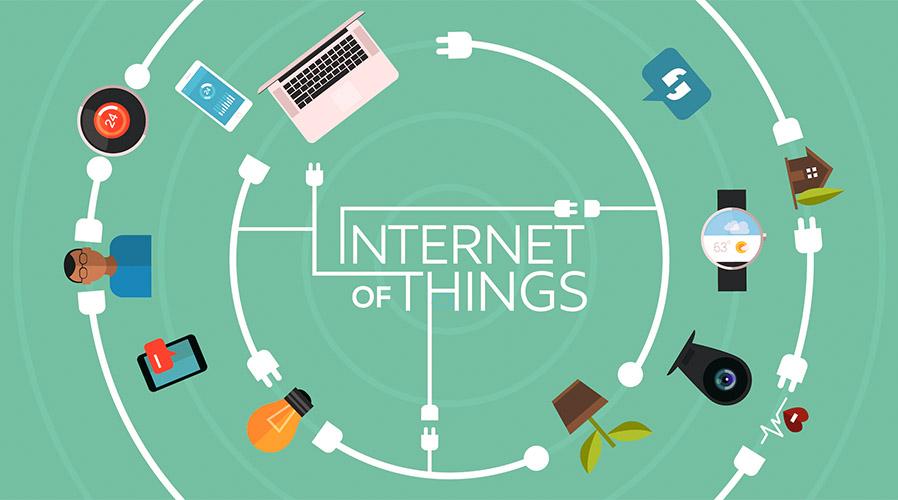 28/04/2018
4
What is Blockchain technology & Cryptocurrency? Cont’d
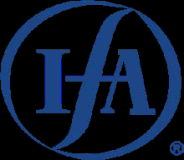 Introduction to Cryptocurrency – Blockchain:
Blockchain – A decentralized, trustless ledger (list of transactions), on which only additions can be made
	• The ledger history can never be changed
	• All computers on the blockchain have the ledger
Cryptocurrency – A virtual currency that uses encryption to prevent “double spending”
28/04/2018
5
What is Blockchain technology & Cryptocurrency? Cont’d
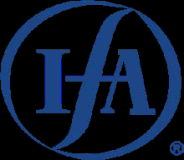 The goal of Blockchain is to:
Make each digital asset identifiably unique(through cryptography),  
Create a record that is trusted (a ledger),
Without a central issuer (decentralized),
And form consensus among computers of which transactions are valid.
P2P computer  nodes
28/04/2018
6
What is Blockchain technology & Cryptocurrency? Cont’d
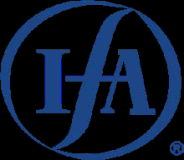 Transaction in a Blockchain:
28/04/2018
7
What is Blockchain technology & Cryptocurrency? Cont’d
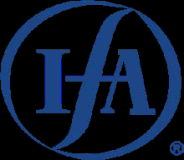 Cryptocurrency – Market Perspective:
28/04/2018
8
What is Blockchain technology & Cryptocurrency? Cont’d
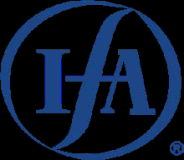 Cryptocurrency – Market Perspective:
28/04/2018
9
Recent Global Developments
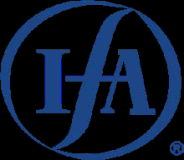 Source:queenwiki.com
28/04/2018
10
Recent Global Developments Cont’d
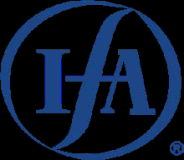 Major Events – Q1 Global Overview:
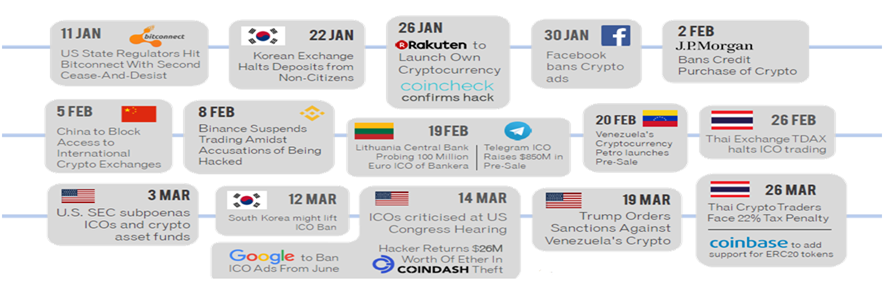 Source:News.Bitcoin|Techcrunch|CNBC|NewsBTC|BBC
28/04/2018
11
Recent Global Developments Cont’d
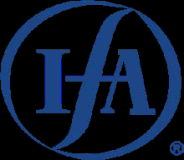 Major Events – Key Regulatory Headlines:
28/04/2018
12
Recent Global Developments Cont’d
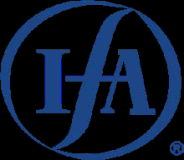 Tax Implications Worldwide:
28/04/2018
13
Recent Global Developments Cont’d
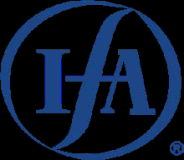 Tax Implications Worldwide:
28/04/2018
14
India’s Position – Regulatory Framework
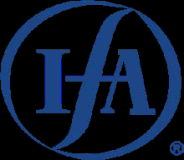 28/04/2018
15
Short TermChallenges at India?
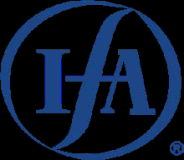 28/04/2018
16
Long TermChallenges of Blockchain
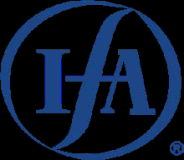 28/04/2018
17
Q & A
28/04/2018
18
Closing Remarks.
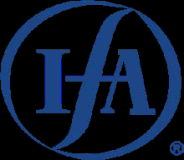 Influence of Blockchain on Litigation:
28/04/2018
19
THANK YOU!
28/04/2018
20